保羅書信的中心思想
保羅書信的中心思想
保羅在他的書信中極力宣告有關個人在耶穌慕督裡得救的好消息。但是，許多基督徒卻誤把個人性的救恩看成是保羅所傳福音的中心。哪麼什麼是真正的，整全的福音？

實際上，縱觀保羅書信中的教導，保羅強調救恩不僅僅是關乎個人從上帝的憤怒下得到拯救；福音更是關乎耶穌基督的得勝和他的國度。重生的心灵指向个人的救赎，新天新地指向全地的更新。福音所表明的是上帝透過耶穌基督的位格與工作，帶來末世性的救贖和國度的開展：上帝的國度已經降臨，也尚未完全實現。教會得以在這期間見證基督國度的真實，基督徒也被呼召參與和投身在更新的過程中。

本課試圖從研究保羅的人生背景，他的事奉及教導開始，從中發現總結其思想的基本要素。首先，我們會探索保羅生活背景的一些重要層面，看看這些層面怎麼深深地影響了他的基督信仰。第二，我們要看看保羅的信仰與他使徒的職分之間有甚麼關聯。第三，我們要認明保羅關於教義的主要立場，因為保羅作教導的時候， 往往是基於這些關鍵的立場。

基於這些了解，我們不僅對保羅在早期教會的教導將有更好的掌握，我們也將能更清楚地看見他的教導對我們今天的意義。
保罗与加拉太人
加拉太书的主要内容：
加拉太教会如何因为恢复某些犹太教传统，而后退到属灵的孩童时期里去
保罗对这些往后看的基督徒作何回应
我们将考察：
加拉太书的背景
加拉太书的内容。
这封信如何显示保罗的神学立场的中心，以及他对末世或有关末世论的教义。
加拉太书的背景
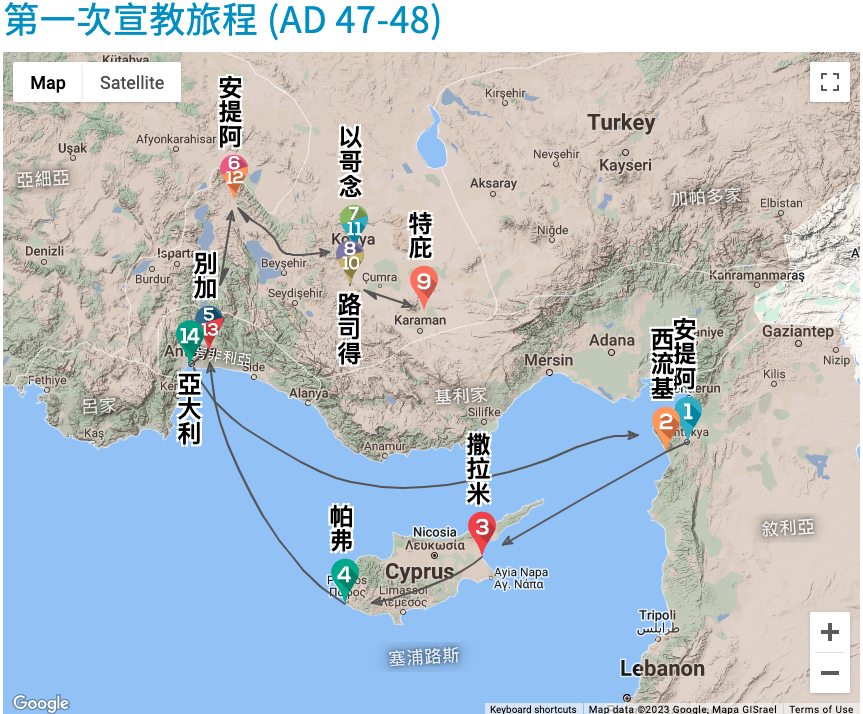 神告诉叙利亚的安提阿教会，要把保罗和巴拿巴分别出来去做一份特殊的工作，这样，第一次旅行就开始了。圣灵立即就带领他们两人经过赛浦路斯岛。在那里有几次传讲福音的机会，后来，他们再前往亚西亚旅行布道。保罗起初的习惯是主要在犹太人的会堂中宣讲福音，但却遭受到犹太人的强烈反抗，之后，他开始也在外邦人当中传福音。 
保罗在这次旅程中成功地建立了好些教会，包括了好几所在加拉太地区的教会。当保罗和巴拿巴向东走到远至特庇以后，他们就反方向走回来，经过加拉太的城市，最后到达海港，扬帆回家。 
https://bibleeveryone.com/paul-trip1.php
加拉太书的背景
保罗的第一次宣教旅程
这次旅程大约始于公元后46年
圣灵吩咐叙利亚的安提阿教会，特别差派保罗和巴拿巴作宣教工作
在塞浦路斯岛 → 东部城市撒拉米 →西部城市帕弗途中，一路从一个会堂到另一个会堂宣讲福音。
保罗和巴拿巴从塞浦路斯航行至别加，然后走到内陆去，到了彼西底境内的安提阿，那地区当时是属罗马加拉太省的一部分。许多犹太人在听见了保罗在会堂里传讲福音之后都有正面的反应。但是在一个星期之内，不信的犹太人煽动市民起来反对保罗和巴拿巴，把他们赶到镇外。
保罗和巴拿巴从彼西底的安提阿往加拉太省东部走去，首先停在以哥念。他们在那里的会堂讲道，许多犹太人和外邦人信了主，但是这个教会并不坚固，因为不信的犹太人密谋要杀死保罗和巴拿巴，所以他们很快就离开了这个城市。
加拉太书的背景
保罗的第一次宣教旅程
他们下一站是路司得，保罗设法在这里建立另一个教会。保罗在路司得治好了生来就是瘸腿的人。但是当这个城市的人见到了这个神迹，他们误认保罗为希耳米神，巴拿巴为宙斯。他们要献祭给这两位宣教士，但是保罗和巴拿巴解释说他们只是人。这事以后有些不信的犹太人从以哥念到了此地，挑唆糊涂的路司得人反对保罗和巴拿巴，可是神保住了保罗的生命，他又继续走下去。保罗和巴拿巴在加拉太往东走，远至特庇，在那里许多人信了基督。保罗在特庇终于有时间任命长老，组织教会。
但是保罗仍然深切地关注在路司得、以哥念和彼西底的安提阿的基督徒。因此，在冒着生命危险的情况之下，保罗和巴拿巴又回到这些城市去。他们坚固了刚开始成长的教会，又向信徒解释他们所见到在保罗和巴拿巴身上的各种痛苦，乃是所有基督徒在扩展神的国度时都要准备忍受的磨难。由彼西底的安提阿，这两位宣教士又回到沿海地区，在别加和亚大利讲道。再从亚大利坐船到叙利亚的安提阿去 。
加拉太书的背景
保罗的第一次宣教旅程
在加拉太书中，保罗提及到他在加拉太的时间。因此，我们知道他是在第一次宣教旅程之后一段时间写成这书信的。但是，我们必定要注意一点，在加拉太书中并没有提及到记录于使徒行传第15章中，人人皆知的使徒们后来在耶路撒冷的会面。这次在耶路撒冷的会议涉及到保罗写给加拉太人的书信中所处理的同样问题。若会议的时间先于保罗写加拉太书的时间，那么，他自然会徵求大会的支持，要求大会同意他的看法。因此这样看来，他写加拉太书的时间似乎是在公元48年，是在他离开加拉太之后一年之内所写的，并且是在举行耶路撒冷会议之前。
加拉太教会的特殊问题
外邦人大量进入教会
神在保罗第一次宣教旅程所做的奇妙的事之一，是带领了许多外邦人到基督里。出乎保罗意料之外的，是加拉太地的犹太人大部份都拒绝了福音。当保罗面临这广泛的反对时，他开始明白到神要他集中地向外邦人传福音。
“神的道先讲给你们，原是应当的，只因你们弃绝这道，断定自己不配得永生，我们就转向外邦人去。因为主曾这样吩咐我们说：‘我已经立你作外邦人的光，叫你施行救恩，直到地极。” 使徒行传13：46-47
“保罗和巴拿巴在以哥念同进犹太人的会堂，在那里讲的，叫犹太人和外邦人信的很多。”使徒行传第14：1
“到了那里，聚集了会众，就述说　神藉他们所行的一切事，并神怎样为外邦人开了信道的门。”  使徒行传‬ ‭14‬:‭27‬ ‭
假教师	
在保罗第一次宣教旅行之前，基督教会主要是由犹太人组成。早期教会在耶路撒冷开始，并且紧紧地守住其犹太身份
外邦人的涌入引致各种各样的神学问题和实际的问题。这些外邦人有没有需要遵守犹太人的传统呢？他们有没有需要如旧约信徒那样遵守摩西律法呢？
在加拉太教会中这种种问题引起了假教师的出现。这些犹太教师自创了一套处理教会中外邦人的方法，坚持外邦人信徒应接受割礼。
加拉太教会的特殊问题
假教师	
保罗在宣教旅途期间没有叫外邦信徒受割礼，但是当他不在那里的时候，假教师作了相反的教导。保罗当然知道神命令以色列人受割礼，因此保罗并不反对割礼本身。但是外邦人受割礼一事在加拉太形成了非常严重的问题，保罗不能置之不理。因为这完全背离福音。 假教师的教导：
否认基督的死亡和复活足以拯救罪人： 假教师看割礼为流血的牺牲，使信徒能过蒙神喜悦的生活。在他们看来，基督徒必须把割礼加添在基督的救赎工作之中。这实际上剥夺了基督死亡的真正意义和价值
“我保罗告诉你们：若受割礼，基督就与你们无益了。”加拉太书5：2
误导信徒必须依靠肉体的努力去完全他们的救赎
“你们既靠圣灵入门，如今还靠肉身成全吗？你们是这样的无知吗？”加拉太书3：3
保罗第一次在加拉太传道时，圣灵的能力奇迹性地伴随着他的讲道（见使徒行转：13:9-12)。加拉太人是在圣灵的力量之中开始他们的基督徒生活的。但是现在他们转而接受割礼，开始依靠自己的努力去过讨神喜悦的生活。非常有讽刺性的是依赖人为努力实际上宣告了他们的无能和失败
​​​​导致加拉太众教会之间产生了分歧​​
“受割礼不受割礼都无关紧要，要紧的就是作新造的人”  加6：15-16
但一些加拉太教会中，特别是犹太基督徒，把拒绝接受割礼的人看成为二等信徒，因而受了割礼的基督徒和未受割礼的基督徒之间出现分裂的情况​​
加拉太书的主要内容
序言与结语
加拉太书的前言（1:1-5）是简要和相当直接的。它介绍了使徒保罗为作者，和说明加拉太教会为收信人。结语（6:11-18）也十分简要，以临别赠言和保罗给教会的个人祝福作为书信的结束，同时也突出了保罗在这封书信中一些比较重要的想法。
关于教会问题的绪论
问题的简介（1:6-10）
保罗一开始就抨击加拉太假教导的问题。他表达他是多么的惊讶，又警告他的读者跟随假教师是多么的危险。保罗语气一点都不犹豫，他坚定地表示拒绝他的教训就是接受假的福音
“但是无论是我们，是天上来的使者，若传福音给你们，与我们传给你们的不同，他就应当被咒诅。”加拉太书1：8
跟随假教师的教导，就是拒绝基督真正的福音，也就是拒绝救恩。这部分的书信说清楚了加拉太的问题不是无关紧要的，因为这是与加拉太人永恒的生命有关
保罗的历史陈述
保罗的被召和受训 - 解释了保罗为何有权柄反对外邦人受割礼
保罗忠于以色列的传统
“你们听见我从前犹太教中所行的事，…；我又在犹太教中，比我本国许多同岁的人更有长进，为我祖宗的遗传更加热心。”加拉太书1：13-14
加拉太书的主要内容
保罗的历史陈述
保罗的被召和受训 - 解释了保罗为何有权柄反对外邦人受割礼
保罗在阿拉伯度过了三年时间，直接从耶稣那里学习福音和基督教教义。他拒绝要求外邦人受割礼不是基于自然推理或者个人喜好， 而是基于主耶稣自己的亲自教导
“既然神乐意将他儿子启示在我心里，叫我把他传在外邦人中，我就没有与属血气的人商量…惟独往阿拉伯去，后又回到大马士革。过了三年，才上耶路撒冷。”加拉太书1：15-18
耶路撒冷会议
保罗在与彼得第一次私下见面（1:18）之后十四年（2:1），才与教会的领袖在耶路撒冷会面。在这次会议中，教会确认了保罗把福音带到外邦人中的做法
“我上耶路撒冷去…。我是奉启示上去的，把我在外邦人中所传的福音对弟兄们陈说…。雅各，彼得和约翰…就向我和巴拿巴用右手行相交之礼，叫我们往外邦人那里去。”加拉太书2：1-9
保罗叙述这件事给加拉太人听，是要使他们知道他在外邦人之中的工作，并没有与耶路撒冷教会领袖的权柄教导相冲突。实际上，其他使徒同意神给了保罗向外邦人传福音的独特角色。因此保罗绝对有权柄提出外邦人受割礼的问题
加拉太书的主要内容
保罗的历史陈述
保罗与彼得的冲突
初始彼得在安提阿教会中无拘束地与未受割礼的信徒交往。但是当从耶路撒冷来的严谨犹太信徒知道他的做法时，彼得疏离了未受割礼的信徒
不管彼得真心相信的是什么，他的举动与那假信仰一致，就是相信未受割礼的外邦人信徒比犹太信徒低一等。当保罗发现了这个情况之后，他旗帜鲜明地反对彼得的做法，提醒彼得福音的真实含义，这福音是彼得和保罗共同相信的福音
“我们这生来的犹太人，不是外邦的罪人，既知道人称义不是因行律法，乃是因信耶稣基督。连我们也信了基督耶稣，使我们因信基督称义，不因行律法称义，因为凡有血气的，没有一人因行律法称义。”加拉太书2：15-16
“我们若求在基督里称义，却仍旧是罪人，难道基督是叫人犯罪的吗？断乎不是！”2‬:‭17‬ 
保罗写下了他与彼得的冲突，来证明甚至彼得也要在这个问题上顺服这权威性的更正。如果保罗的权柄足以纠正卓越的使徒彼得，这权柄也必定足以纠正在加拉太的假教师
神学的论据
保罗为辩明因信称义这一教义提供了直接的神学论据。首先，保罗先以加拉太人的早期经历作引入。第二，他转向旧约中对亚伯拉罕得救信心的记载。第三，保罗陈述加拉太信徒当时的经历。第四，他引用了亚伯拉罕的妻子和儿子故事。
加拉太书的主要内容
神学的论据
加拉太人的早期经历
“我要问你们这一件：你们受了圣灵，是因为律法呢？是因听信福音呢？你们既靠圣灵入门，如今还靠肉身成全吗？…那赐给你们圣灵，又在你们中间行异能的，是因你们行律法呢？是因你们听信福音呢？”	加拉太书3：2-5
就如使徒行传第13章和14章告诉我们的，当保罗第一次到他们当中的时候，加拉太人从圣灵领受了许多不可思议的祝福。
加拉太人知道他们得到这些圣灵的祝福不是因为遵行神的律法。神随己意赐下这恩赐，是因为他们相信福音。
从这经验中，加拉太人不应该认为他们随后可以通过遵行律法而获取神的祝福
亚伯拉罕的信心： 神因亚伯拉罕的信心而非遵行律法而祝福他，亚伯拉罕也不是靠肉身的努力而得到救恩
首先，保罗指出亚伯拉罕是因相信神说他会有一个儿子这一应许而称义
“正如‘亚伯拉罕信神，这就算为他的义。’所以你们要知道，那以信为本的人，就是亚伯拉罕的子孙。”	加拉太书3：6-7
创世记第15章6节中清楚地谈到亚伯拉罕是因他对神的话有信心而称义的，而不是多年以后才发生的割礼作为依据。以此作为凭据，保罗总结说，亚伯拉罕的真子孙就是那些像亚伯拉罕那样，因相信神的应许而得救的人。救恩是通过信心而得来的祝福，并不是因受割礼而得的。
加拉太书的主要内容
神学的论据
亚伯拉罕的信心： 神因亚伯拉罕的信心而非遵行律法而祝福他，亚伯拉罕也不是靠肉身的努力而得到救恩
第二，由于此争论也是有关于未受割礼的外邦人的身份问题，保罗接着指出神告诉过亚伯拉罕救恩的祝福要透过他传到外邦人当中
“圣经既然预先看明，神要叫外邦人因信称义，就早已传福音给亚伯拉罕，说：‘万国都必因你得福。’可见那以信为本的人和有信心的亚伯拉罕一同得福。”加拉太书3：8-9
神应许了有一天全世界的外邦人要蒙受神的祝福。此祝福要透过信心临到万国，就如临到亚伯拉罕那样
第三，保罗要加拉太人明白割礼的意思是“若我不从一而终地遵行这约，愿我从活人当中被割除。”基督来到地上的原因，是因为没有人能附合那标准
“基督既为我们受了咒诅，赎出我们脱离律法的咒诅….。”加拉太书3：13
基督被钉在十字架上，对犹太人来说是最耻辱和最受咒诅的死法，基督自己承担了这可怕的罪的诅咒。加拉太人需要了解到这信实的约的祝福是属于他们的，完全凭信心领受，因为基督已经为他们的原故亲自承担了那诅咒。
加拉太书的主要内容
神学的论据
亚伯拉罕的信心： 神因亚伯拉罕的信心而非遵行律法而祝福他，亚伯拉罕也不是靠肉身的努力而得到救恩
第四，摩西的律法并没有逆转亚伯拉罕的榜样
“神预先所立的约，不能被那四百三十年以后的律法废掉…。这样来说，律法是为什么有的呢？原是为过犯添上的，等候那蒙应许的子孙来到。” 加3：17-19
律法的给予并不是象加拉太的假教师所声称的，为了使人能够靠行为去得神的祝福。加添摩西律法是为了要处理以色列的罪，又准备他们接受基督。
第五，保罗宣称神的祝福只临到那些属于亚伯拉罕的独特后裔，就是属基督的
“16所应许的原是向亚伯拉罕和他的子孙说：神并不是说‘众子孙’，指着许多人，乃是说‘你那一个子孙’指着一个人，就是基督…。29你既属基督，就是亚伯拉罕的后裔，是照着应许承受产业的。”加3：16，29
基督是亚伯拉罕的伟大后裔，是永恒中神子民的终极首位代表。基督是那一位继承所有给亚伯拉罕的应许的后裔，只有属基督的人才能参与承受这应许。
加拉太人当前的经历
“你们当日所夸的福气在哪里呢？…如今我将真理告诉你们，就成了你们的仇敌吗？”加4：15-16
保罗在这里表达了对加拉太人灵命健康的深切关注；他希望加拉太人承认他们绝望的属灵情况。当加拉太人转离福音的时候，他们就失去了喜乐，喜乐是他们应该享受的圣灵果子。这损失应该使加拉太人警觉到反对保罗的人的教导是有问题的
加拉太书的主要内容
以亚伯拉罕的妻子和儿子们的故事印证因信得救
撒拉的孩子以撒是应许之子，他被确认为亚伯拉罕的继承人，又是所有相信神的人的代表
神应许亚伯拉罕要从他的妻子撒拉得一个儿子。但是撒拉不能生育，又已经过了生育子女的年龄，因此，要相信能从她身上得儿子，亚伯拉罕要对神的应许有信心。 由于他相信神能实现他的应许，撒拉生了一个儿子以撒。
但是在以撒出生之前，亚伯拉罕一直等候神去实现赐儿子的应许，结果他等得不耐烦了。于是他经由撒拉的使女夏甲生了个儿子。亚伯拉罕这个做法是人为的努力、肉体的努力去寻求巩固他的遗产。夏甲从亚伯拉罕生了以实玛利，但是以实玛利是凭血气生的。神拒绝接受他作为亚伯拉罕的继承人，以实玛利后来代表所有靠行为得救的人
相信神的应许是基督徒的得救方式。每个时代的信徒，都是由于对神的应许有信心而称义、被接纳和被授予权柄过公义的生活，这一切都不是靠自已的功劳而获得的。
“弟兄们，这样看来，我们不是使女的儿女，乃是自主妇人的儿女了。” 加4：31
实际的劝诫
在基督里的自由
在他第一次的宣教旅程期间，保罗把外邦人领进基督信仰中，这信仰是没有负担的，他希望他们依然保持这自由，因为律法主义的担子是极为危险的
“基督释放了我们，叫我们得以自由。所以要站立得稳，不要再被奴仆的轭挟制。”	加5：1
“若受割礼，基督就与你们无益了。我再指着凡受割礼的人确实地说，他是欠着行全律法的债。”加5：2-3
加拉太书的主要内容
实际的劝诫
在基督里的自由
加拉太的假教师引进了一套靠律法主义称义的系统。他们教导基督徒要依靠遵行律法，而不是依靠基督。但是这种做法实际上是强制这些外邦基督徒去遵守一个他们无法遵守的标准，这个标准就是遵行全律法。他们有两种选择，在基督里的自由和在律法中的束缚。前者带来救恩，后者带来审判
同时，保罗肯定基督徒的道德责任，警告加拉太人不要利用他们从犹太传统中得释放的基督徒的自由，作为忽视神的道德法律的许可证。基督已经把他们从律法的捆绑中释放出来，这是称义和过公义生活的途径。可是，他们仍然应当遵行神的命令，因为这乃是律法的基础
“弟兄们，你们蒙召是要得自由，只是不可将你们的自由当作放纵情欲的机会”     加5：13
圣灵的权能
在建立了基督里的自由的重要性和公义的生活这双重取向之后，保罗继而谈到圣灵能力的重要性。若不靠律法主义和人为的努力，加拉太人要怎样做才能抵挡罪呢？
保罗以一言敝之，他回答说每个信徒都必须依赖圣灵作为引领和能力的来源，而不是靠血气：
“我说，你们当顺着圣灵而行，就不放纵肉体的情欲了。…我们若是靠圣灵得生，就当靠圣灵行事。”加5：16，25
加拉太书的主要内容
实际的劝诫
圣灵的权能
保罗从来没有把圣灵放在圣经以上，也没有反对圣经，这一点十分重要。对保罗来说，靠圣灵而活并没有脱离书面启示。
神的灵总是带领着神的子民去过基于神书面启示的生活，这已经在旧约中启示出来，然后再进一步地启示在保罗的书信和其它著作中，这些著作最后成为了新约。
但是靠圣灵而活不是仅仅做到与书面文本教导一致。靠圣灵而活是有意识地依赖圣灵的能力去成全神所吩咐的。
如果基督徒依靠圣灵在生命中结公义的果子，他们就没有理由惧怕神
上帝的审判
“不要自欺，神是轻慢不得的。人种的是什么，收的也是什么。顺着情欲撒种的，必从情欲收败坏；顺着圣灵撒种的，必从圣灵收永生。我们行善，不可丧志；若不灰心，到了时候就要收成。”加6：7-9
保罗深切关注加拉太人的最终命运。在基督里的真信徒是不能失掉救恩的。但是并不是每一个公开宣告信仰的人都有得救的信心。因此，他警告加拉太众教会不要忘记神将来的审判。他希望此警告会鼓励他们依靠基督和圣灵为救赎
加拉太书的中心思想
在第一课中， 我们谈到保罗书信中的具体教导和核心的神学思想之间的关系
当保罗写这些特别的课题的时候，是甚么原则在支持他呢？有甚么连贯的信仰模式能最好地解释他独特的教导呢？有甚么教义连接着他写给不同教会的各项题目？
通过回答这些问题我们便能够重建保罗的神学思想。我们也将更清楚地理解保罗书信是如何引导第一世纪的教会，同样又怎样在今天指引我们。
实践 →理论 → 实践
在加拉太书中， 保罗着重纠正加拉太的假教师强迫外邦基督徒屈接受割礼的错误，同时也聚焦在“受割礼”和“因信称义”这两个题目
保罗有关割礼和救恩的教导实际上表达了更基本的神学信念 - 末世论中心观点的应用
保罗教导说，即使罪和死亡在基督荣耀地再来之前没有完全地消失，但是那将来伟大的世代已经由基督的死亡和复活开始。这意味着基督徒是活在我们称为“已然未然”或“已经实现又尚未完成”的世代中，这是一个罪和死亡与永恒救恩重叠的世代
保罗相信加拉太诸教会在割礼、因信称义和类似问题上的混乱，实际上是一个更基本的问题的症状—— 假教师们严重地低估了基督已经透过他的死亡和复活带来了将来世代这个事实。他们没有认知到将来的世代有多少部份已经存在了。这虚假的教导本质上是一种“低认知的末世论”， 即他们的观念缩小，弱化，贬低了基督第一次来（道成肉身）的意义
保罗从六个方面来阐述植根于圣经的末世论的教义， 并通过解剖​​假教师的“低认知末世论”​​来指出加拉太诸教会所面临问题的根本原因：
加拉太书的中心思想
保罗从六个方面来阐述植根于圣经的末世论的教义， 并通过解剖​​假教师的“低认知末世论”​​来指出加拉太诸教会所面临问题的根本原因：
基督
在加拉太书的引言中，保罗对基督的描述明显地突出了他对末世的教义的取向
“愿恩惠、平安从父神与我们主耶稣基督归与你们，基督照我们父神的旨意为我们的罪舍己，要救我们脱离这罪恶的世代。”   加拉太书1：3-4
保罗并不只是简单地祝愿加拉太人蒙父神和基督的祝福。他更进一步地把注意力集中在父神差派基督的目的上。他这样写道，耶稣被差来“要救我们脱离这罪恶的世代。”
“这罪恶的世代”一词与我们熟悉的标准犹太用语相对应。“这罪恶的世代”与“这世代”是同义字。就是弥赛亚来临之前的罪恶和审判的世代。保罗这样描述基督，是因为他想在书信的引言中向加拉太人指出他们忽略了基督来到世上的原因，就是要把基督徒释放到将来的世代中。
假教师们误导许多信徒忽略了基督带给这世界的重大改变。当我们见到假教师坚持他们恢复接受割礼这旧式的立约记号时，这事实就特别明显。基督信仰教导我们耶稣来到世上把信徒从这世代和其旧有的传统中释放出来。无论在理论上或实践上否认这真理，就是否认基督信仰的本质。
加拉太书的中心思想
保罗从六个方面来阐述植根于圣经的末世论的教义， 并通过解剖​​假教师的“低认知末世论”​​来指出加拉太诸教会所面临问题的根本原因：
福音
保罗描述他与假教师之间的分歧关乎“福音：
“我希奇你们…去从别的福音。那并不是福音。”	加拉太书1：6-7
在旧约希伯来语​​及希腊语中，福音一词的意义是一致的  —— “好消息”
“那报佳音、传平安、报好信、传救恩的，对锡安说：“你的神作王了！”以赛亚书52：7
以赛亚谈及旧约时期以色列被掳日子的结束时，用“佳音”一词来形容被掳日子结束的宣告，神已经在人类历史中建立了他的国度，神又开始审判他的仇敌和祝福他的子民。
就如以赛亚在这里说的，救恩的佳音就是“你的神作王了！”， 也就是神国度已经来临了
在被掳得释放之后，神作王的时间在新约中被称为“神的国度”，也是“将来世代”的另一个名称
当保罗说假教师所传的“根本不是福音”，意指假教师否认基督带来了将来的世代，救恩的世代和神国度的世代
假教师教导割礼和暗指靠行为得救，就是拒绝基督第一次来临的真实意义。他们没有提供佳音给任何人，因为他们不相信基督带来了神国度或将来世代这重大深远的事实
因此，加拉太教会中问题的根源是假教师的‘低认知末世论’，因其否认基督的福音，否认基督确实把神的国度带到人间；否认基督引入了将来的世代
加拉太书的中心思想
保罗从六个方面来阐述植根于圣经的末世论的教义， 并通过解剖​​假教师的“低认知末世论”​​来指出加拉太诸教会所面临问题的根本原因：
律法
保罗在数次触及律法这个主题，并特别在第3章中清楚地处理了摩西律法的目的与今世和将来世代之间的关系
我们现在看到凭信心接受神的祝福，并不是保罗向外邦人传福音时引入的新教义。在圣经中，得救之道总是凭着信心的。可是，保罗对信心的看重引起了一个严重的问题：如果神赐给犹太人和外邦人的祝福总是仅仅透过信心的话，摩西律法的目的又何在呢？神为什么把摩西律法赐给以色列呢？
“这样说来，律法是为什么有的呢？原是为过犯添上的，等候那蒙应许的子孙来到。”	加拉太书3：19
首先，保罗从未教导基督徒应丢弃摩西的律法， 恰恰相反， 爱成全律法
“因为全律法都包在‘爱人如己’这一句话之内了。”加拉太书5：14
“圣灵所结的果子，就是仁爱、喜乐、和平、忍耐、恩慈、良善、信实、温柔、节制。这样的事，没有律法禁止。”加拉太5：22-23
其次， 当如何理解律法“原是为过犯添上的”，又说律法要“等候那…子孙来到”才是有效的呢？​​
加拉太书的中心思想
保罗从六个方面来阐述植根于圣经的末世论的教义， 并通过解剖​​假教师的“低认知末世论”​​来指出加拉太诸教会所面临问题的根本原因：
律法
保罗在罗马书 7:12，阐明律法本身是“是圣洁的，诫命也是圣洁、公义、良善的。”.  它揭示了上帝眼中善恶的标准。 
但保罗也意识到历史证明，律法实际上加添了罪恶。 正如他在罗马书 5 章 20 节所说，“律法本是外添的，叫过犯显多”， 因此， 律法的出现增加了（亚当的）罪过。 罪的加添是如何发生的？旧约先知和耶稣自己透露，摩西的律法在两个方面上导致了罪和神的审判的加添
“罪趁着机会，就藉着诫命叫诸般的贪心在我里头发动“ 罗马书‬ ‭7‬:‭8‬ ‭
“那本来叫人活的诫命，反倒叫我死； 因为罪趁着机会，就藉着诫命引诱我，并且杀了我。“ ‭‭罗马书‬ ‭7‬:‭10‬-‭11‬ 
正如许多以色列人了解到摩西律法的教导之后，反而公开反叛上帝，公然追求各种被禁止的不道德、偶像崇拜、不公正和暴力的恶行。 
其次，许多以色列人走向虚伪的律法主义，将上帝的律法简化为一套自以为是的行为体系，只追求外在的和有选择的服从。 这些伪君子认为他们在神眼中为义，因为他们多多献祭，多多祈祷，限制饮食，严守安息日和割礼。 然而，他们的心却刚硬反对上帝。 他们所行的割礼，施行在肉体上而非心中。 因此，他们也同样处于罪的权势和上帝的审判之下。
加拉太书的中心思想
保罗从六个方面来阐述植根于圣经的末世论的教义， 并通过解剖​​假教师的“低认知末世论”​​来指出加拉太诸教会所面临问题的根本原因：
律法
假教师看律法比其真实的意义要好：他们认为遵行律法是从神得到救恩的方式。但是保罗教导说，神总是以信心作为祝福他子民的方法。因此在第3章19节中，他说律法“原是为过犯添上的”。律法的设立并不是神给的人救恩，也不是为了要让他们有能力过正义生活；律法的设立是为了要显露他们的罪
但是在神的计划中，律法有重要的作用，神计划要“等候那…子孙来到”就是等到基督的来临。摩西律法的赐予是为了已被判刑的男人和女人的罪。但是律法判罪的权柄只是临时的。基督既然来了，他就开启了一个新的世代，又因为信徒是与基督联合的，他们就被迎接进入将来的世代中。在将来的世代中，律法判罪的权柄被废除了。真正的跟随基督的人免受律法的判罪。
由此显明上帝的心意乃是为了将耶稣基督所成就的救赎恩典扩展到全地。正如保罗在罗马书 5 章 20 节所说，“律法本是外添的，叫过犯显多；只是罪在哪里显多，恩典就更显多了。”
加拉太书的中心思想
保罗从六个方面来阐述植根于圣经的末世论的教义， 并通过解剖​​假教师的“低认知末世论”​​来指出加拉太诸教会所面临问题的根本原因：
与基督的联合
加拉太的假教师鼓励加拉太人以个人主义看他们的救恩。他们把焦点放在接受割礼和摩西律法的约束里，这等做法把救恩降低到个人靠行义来称义的层面，隐含地以遵行律法来赚得被称为义。就是说男人、女人和小孩都要根据他们各自的功劳站立在神面前
保罗坚持我们不能靠这种方法称义或行义。称义和行义必须经由与基督联合而来：
“所以，你们因信基督耶稣，都是神的儿子。你们受洗归入基督的，都是披戴基督了。并不分犹太人、希腊人，为奴的、自主的、或男或女，因为你们在基督耶稣里，都成为一了。你既属乎基督，就是亚伯拉罕的后裔，是照着应许承受产业的。“	加拉太书3：26-29节
假教师实际上教导教会里有些信徒比其他信徒好，因为每个人是根据自己的功劳站立在神面前，又或者在神面前跌倒 ——这完全违背圣经。事实上，我们是“披戴基督”了。我们是“在基督耶稣里”。由于我们已经这样与基督联合，神看基督徒就好象他们是基督自己。又因为基督是全然公义圣洁，被称为义，又应当接受亚伯拉罕所有的祝福，神看我们也是同样的公义圣洁，又被称为义，也是应当接受祝福的。
加拉太书的中心思想
保罗从六个方面来阐述植根于圣经的末世论的教义， 并通过解剖​​假教师的“低认知末世论”​​来指出加拉太诸教会所面临问题的根本原因：
与基督的联合
我们再次看到保罗的角度是源于他的末世论。
这审判的世代与来世祝福的世代的转折点，是透过基督的生命、死亡和复活而出现的。
基督因为亲自服从了律法，就成全了律法对所有信徒的要求。
基督代替信徒死了，为他们承担了律法的诅咒，基督就成全了有罪者必被处死的律法要求。
基督为信徒而复活了，父神就有理由看基督和那些他代罪的人为配得荣耀的。
由此，当信徒凭信心与基督联合的时候，神就视他们如基督一般，以此作为凭据，把他们看成为与基督同死在律法的诅咒里，又与基督一同被提升进入将来世代的新生命中。
跟随加拉太的假教师的教导，就是拒绝基督作为亚伯拉罕应许承受人这个中心角色，也就是要求每个人以自己的人为努力去追求行义的祝福
保罗看基督为亚伯拉罕的子孙，透过基督，救恩的每个层面都来临了。这叫信徒清楚地知道，只有当他们与基督联合的时候，他们才能领受神所有的祝福。
加拉太书的中心思想
保罗从六个方面来阐述植根于圣经的末世论的教义， 并通过解剖​​假教师的“低认知末世论”​​来指出加拉太诸教会所面临问题的根本原因：
圣灵的工作
圣灵在基督徒生活中的角色保罗写加拉太书时要关注的重点之一。保罗惊奇加拉太人既然以依靠圣灵开始他们的基督徒生活，竟然会被欺骗去依靠他们自己的人为努力
“无知的加拉太人哪，…谁又迷惑了你们呢？…你们既靠圣灵入门，如今还靠肉身成全吗？你们是这样的无知吗？”	加拉太书3：1-3
保罗在对比圣灵的工作和肉体的努力的时候，引起了极大的关注，
在第5章16至26节。保罗作出了肉体和圣灵之间的强烈对比。保罗把肉体的情欲，或人为努力，与圣灵的果子作对比。
在第5章19至21节中，他列出了情欲的事，这些事包括：奸淫、污秽、邪荡、拜偶像、邪术、仇恨、争竞、忌恨、恼怒、结党、纷争、异端、嫉妒、醉酒、荒宴等类。但在第5章22和23节中，他列出了圣灵的果子：仁爱、喜乐、和平、忍耐、恩慈、良善、信实、温柔、节制。
假教师要人相信，靠肉体的努力，他们就能甘心地接受割礼，也就能够得到行义的能力。但正如保罗在这里所表达的，唯一能从人为努力产生的就是罪。约珥书第2章28节是个预言，这预言清楚地表明了在那将来的世代中，神要以在旧约中未曾见过的方式把他的圣灵浇灌出来。
“以后，我要将我的圣浇灌凡有血气的。你们的儿女要说预言，你们的老年人要作异梦，少年人要见异象”
加拉太书的中心思想
保罗从六个方面来阐述植根于圣经的末世论的教义， 并通过解剖​​假教师的“低认知末世论”​​来指出加拉太诸教会所面临问题的根本原因：
圣灵的工作
圣灵在基督来之前已经与信徒同在，是圣灵使信徒有能力对神忠心。
但除了少数的例外，当时圣灵更大的充满和特别的恩赐是保存起来了。这些例外是极少数的人，如先知、祭司和国王。这样看来，圣灵的同在在旧约中较为不戏剧性和惊人。
但是约珥预言在要来的世代中，圣灵要浇灌在所有阶层和群体的信徒当中。正如我们在使徒行传第2章里见到的，约珥的预言开始在五旬节那天实现了。那时，神开始把他的灵戏剧性地浇灌在他所有的子民身上，表明了将来世代的希望已经成为现实了。
加拉太的假教师却指示加拉太人依靠他们肉体的努力行义，表明他们否认了圣灵在新约时代中丰富的恩赐和大能。他们没有体会到基督在开启将来世代的时候所带来的圣灵广大的祝福。
保罗作以下的回应，他提醒加拉太人，那些已经属于基督的，已经拥有了圣灵丰满的能力。当跟随基督的人依靠圣灵的能力；圣灵就感动他们的心，以致结出公义的果子。
加拉太书的中心思想
保罗从六个方面来阐述植根于圣经的末世论的教义， 并通过解剖​​假教师的“低认知末世论”​​来指出加拉太诸教会所面临问题的根本原因：
新的创造
“新的创造”总结了加拉太书提出的整个观点。从保罗的角度看，反对他的人把割礼这件事小题大做了，因为基督既然来了，一个人受割礼或不受割礼已经无关重要了。反之，重要的是每个人要成为“新的创造”的一部分
“受割礼不受割礼都无关紧要，要紧的就是作新造的人。凡照此理而行的，愿平安、怜悯加给他们和神的以色列民。”	加拉太书6章：15-16
保罗相信末世或末后的日子在基督第一次来临时已然开始。这概念中的其中一个观点，是基督已经开始了整个宇宙的更新，把它改变成为新的创造。
事物的新次序给神的子民带来的是那么大的祝福，甚至完全地使旧的创造黯然失色。
与其回到基督来临前的生活方式，活在新创造中将会是每个信徒最终极关注的事情。
从保罗的日子直到基督回来的时候，每个跟随基督的人首要的关注将是在新创造里的生命。如保罗所说的，那些照此理而行的，就真的是“神的以色列民”了。
总结
在这一课中，我们看见保罗如何回应在加拉太教会出现的问题。我们探索了加拉太假教师的背景，保罗写给加拉太人书信的内容，最后，我们看见保罗如何依靠他末世论的中心教义去处理加拉太的问题。
在我们思想保罗对加拉太人的回应时，我们不仅看见他怎么引导他们经过发生在他们当中非常严重的问题，保罗更借着加拉太书与今天的我们说话。
现代基督徒一次又一次地象加拉太人一般生活。我们忘记了基督的第一次来临的时候已经改变了人类历史。我们就象加拉太人那样，转回到失败和沮丧当中，使耶稣所做得变得微乎其微
但是，保罗的教导对我们说话，就如它对加拉太人说话那样——基督把我们带出了现今邪恶的世代，好叫我们能够活在将来世代的祝福中。当我们的心转向在基督里来临了的新的创造的时候，我们会发现基督的福音确实是佳音。基督把救恩带到世上，我们被赐与了活在这救恩中的特权，甚而到今天也是如此